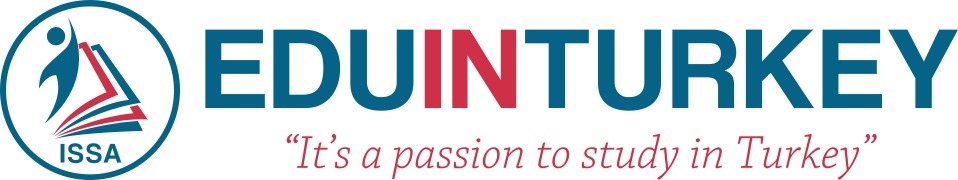 How I enroll in Turkish universities?ISSA-TURKEY PresidentDursun AYDIN (MD)www.eduinturkey.org
PRESENTATION PLAN
Classification of universities and departments
Registration requirements in private universities
Registration requirements in state universities
Documents required for university registration
Differences between Private University / State University
Scholarship opportunities and application conditions
Consulting Services (Before arriving in Turkey)
Our Counseling Services after coming to Turkey
Life in Turkey (Istanbul and Ankara)
ISSA-EDUINTURKEY Filling the pre-registration form
We invite you to study at Turkish Universities
23.11.2020
2
CLASSIFICATION OF UNIVERSITIES AND DEPARTMENTS
A - Private Universities (78) :
They provide undergraduate and postgraduate education. In general, the languages of instruction are Turkish and English. It is entered with a diploma grade average without examination.
  There are many departments in Health, Engineering, Economics, International Relations, Logistics, Marketing, Law, etc. There are especially in big cities such as Istanbul, Ankara and Izmir.

B - State Universities (129) :
They provide undergraduate and postgraduate education. In general, the languages of education are Turkish. It is entered by exam.
  All known departments in the world are available. Majority of the universities are in big cities like Istanbul, Ankara and Izmir and it is spread to every province in Turkey.
23.11.2020
3
REGISTRATION REQUIREMENTS AT PRIVATE UNIVERSITIES
Undergraduate (4 years) and associate degree (2 years) :

      Students are accepted without an examination, only according to their high school diploma grade point average. Generally, the diploma grade point average is 50%, but it varies according to universities. Some universities accept students based on their SAT etc. International exam results. If there is no Turkish or English language proficiency certificate according to the language of instruction, the University conducts a Language exam. If you cannot pass the language exam, you will go to a language preparation course.

      First of all, you must send the required information and documents for pre-registration in Turkish or English through the section on our website. We will find the best university for you.

 In graduate programs ; 
      Most universities do not require ALES, GRE or GMAT etc. Master is 2 years and Doctorate 4 years. If you do not have a language proficiency certificate, you must pass the English or Turkish language proficiency exam. Generally 60% score is required. It may vary according to each university.
23.11.2020
4
REGISTRATION REQUIREMENTS IN STATE UNIVERSITIES
Undergraduate and pre-license :
       It is accepted by YÖS (Foreign Student Exam) Exam. Your score in this exam must be high. Registration ranking is made according to the score. For example, you should get at least 50% in Engineering and 95% in Medicine. If there is no Turkish or English language proficiency certificate according to the language of instruction, you will take the University Language exam. If you cannot pass the language exam, you will start your education with the language preparation course.
      Some Universities want your Diploma score to be high. They accept students based on their exam and diploma grade point average. First of all, you must send the required information and documents in Turkish from the section on our website and pass the YÖS exam. (Some universities do not want YÖS due to the Covid Pandemic.)
  In graduate programs ; 
        There is no need for the YÖS exam. However, you must get high marks in ALES, GRE or GMAT exams (at least 55%). You must also pass the English language proficiency (at least 55%). The duration of the Master is 2 years and Doctorate 4 years. The duration of the Master without thesis degree is 1 year
23.11.2020
5
REQUIRED DOCUMENTS FOR UNIVERSITY REGISTRATION
Documents required for undergraduate programs :
     Passport, High School Diploma, Transcript, Photo and Diploma equivalence certificate (MEB / http://edenklik.meb.gov.tr ). In addition, if there is a language proficiency certificate (CAE, TOEFL, IELTS, PTE etc.),
if there is no Turkish or English language proficiency certificate, the University Language exam, Certificate of residence (https://e-ikamet.goc.gov.tr/  )

Required documents for graduate programs :
  In addition to the documents required in undergraduate programs; Undergraduate / Master's diploma, Transcript and ALES, GRE or GMAT result document, Reference letter and Motivation letter are requested. Diploma Equivalency Certificate (YÖK / https://okultanima.yok.gov.tr)
Also English language proficiency certificate (CAE, TOEFL, IELTS, PTE etc.). If there is no language proficiency certificate, the University makes a language exam. Certificate of residence (https://e-ikamet.goc.gov.tr/ )
23.11.2020
6
DIFFERENCES BETWEEN PRIVATE UNIVERSITY / STATE UNIVERSITY
23.11.2020
7
SCHOLARSHIP OPPORTUNITIES AND APPLICATION REQUIREMENTS
There are three types scholarships to foreign students in Turkey.

TURKEY SCHOLARSHIP  (https://www.turkiyeburslari.gov.tr/). 
There are predetermined quotas for each country selected by exam (Average 10-20 people). It is a scholarship awarded by the Turkey government, which covers all the needs of the student such as transportation, accommodation, education, etc. and pocket money. There is no representative agency abroad in any way. The application is made directly from the website. Do not pay anyone for this scholarship who say that he will definitely get you a scholarship, Do not believe their lies.
 
Over 170 000 students apply each year. However, 17 000 (10%) students can obtain scholarships. 
Basic Criteria for Application 
Minimum academic achievement for undergraduate applicants: 70%
Minimum academic achievement for Master's and Doctoral candidates : 75%
Minimum academic achievement for Health (Medicine, Dental , Pharmacy)candidates: 90%
For undergraduate programs : Being under the age of 21
For Master's programs : Being under the age of 30
For doctoral programs : Being under the age of 35
23.11.2020
8
SCHOLARSHIP OPPORTUNITIES AND APPLICATION REQUIREMENTS
DISCOUNT SCHOLARSHIPS OF SPECIAL UNIVERSITIES :
     Many Private universities offer discounts on tuition fees for successful students. Each university has different criteria for success. There are 25,50,75% discount scholarships according to the your score. In fact, those who obtain 100% discount scholarship can study at private universities for free. We find the most suitable scholarships for students who have pre-registered with us.
OTHER SCHOLARSHIPS 
    Some Organizations and Foundations continue to operate in Turkey and offers scholarships to foreign students as successful cash. Once you start university in Turkey you must follow the Web sites of these organizations.
23.11.2020
9
CONSULTANCY SERVICES (Before arriving in Turkey)
To get an acceptance letter from Turkish Universities, you must pre-register on our website. Pre-registration and notification are free. When your information and documents reach us, we find the most suitable university for you. 
    In this first step, we do not require a consultancy fee for accepting letters of acceptance from students who want to study at a private university. However, we ask for a 400 USD consultancy fee from applicants to study at a state university. 
    You will pay this fee after receiving the Letter of Acceptance. (Consultancy fee is different in Medicine and Dentistry.)
23.11.2020
10
GUIDANCE SERVICES ARRIVING TO TURKEY
After receiving an acceptance letter from Turkish universities, you will pay the first installment (Deposit) to the university (Usually 500-1000 USD). We will send a letter of Final Acceptance after payment. You will receive a visa with this letter of acceptance. Each student will follow up and receive visa procedures. Moreover, We can also provide guide service for a fee when you come in Turkey. 
These guidance services are listed below :
To meet at the airport and take you to the hotel,
Finding and settling dormitories for accommodation,
Taking it to dormitories and universities and starting transactions,
To have health insurance, to apply for residence,
To start the university registration process and prepare the Translation of the documents
To apply for a diploma equivalency and to make an appointment
To make a short city introduction. 
Buying a phone card and bus ticket
A maximum of 3 times will be guided to do these services. In return, 400 USD will be charged from each student .For the notary, translation of documents, insurance, phone card etc. The fees for transactions are also included in this price.
23.11.2020
11
LIFE IN TURKEY
Turkey is democratic, modern and a Muslim country. The Ottoman Empire, which has led Muslim societies throughout history, distributed justice, friendship and brotherhood across 3 continents. Everyone living in Turkey are not facing descrimantion related to the religion, language, race and color . Unlike Western countries, no one interferes with your clothing, belief, race or life. You can access and use all social media platforms. 
   When you start your education, you will see English-speaking people around you who are friendly to your culture. In the city that you will live in, you will find a cafe, a cinema, a theater, a  library and many sports activities.
    After your obtention of your health insurance, you can get free health service from every hospital. Turkey also, as in all areas, has taken the necessary measures against the epidemic of COVID 19 in its universities. Turkey is among the world's top 10 countries in health.
23.11.2020
12
ISSA-EDUINTURKEY FILLING                          THE PRE-REGISTRATION FORM
To get an acceptance letter from Turkish Universities, you must pre-register on our website. Pre-registration and notification are free. It is very important to fill in the registration form completely and correctly. If something is missing, you may not receive an acceptance letter or the process will be longer.
Documents must be in English or Turkish. Let's fill out the form together.
Pre-registration form:
 https://issa.org.tr/en/preference-consultancy/
23.11.2020
13
WE INVITE YOU TO STUDY AT TURKISH UNIVERSITIES.
In Turkey, you can study in peace and in security as in your own country
We are waiting for you to study at western standards and quality.

If you want to study in Turkey. You can always call us.
Whatsapp No: + 90 541 932 36 59
23.11.2020
14
If you want to study in Turkey. You can always call us.
Whatsapp No: + 90 541 932 36 59 
E-mail: eduinturkey@issa.org.tr     
 Follow us on social media
https://www.facebook.com/educationinturkey     
https://www.youtube.com/educationinturkey/   
https://www.instagram.com/educationinturkey/
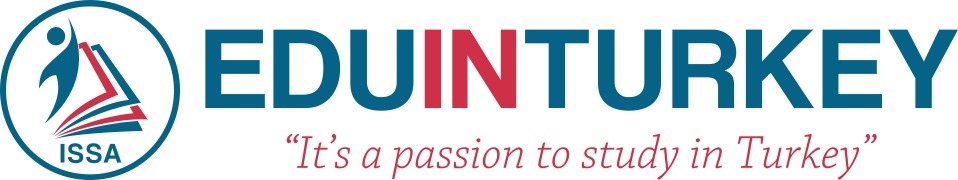 www.eduinturkey.org
www.issa.org.tr
15